Квадратные уравнения.презентация
Тема урока
Решение задач с помощью квадратных уравнений.
Цель урока
Продолжить формирование навыка решений   квадратных уравнений по формуле.
Совершенствовать навык составления уравнения по условию задачи, умение проверять соответствие найденного решения 
    условиям задачи.
Уравнения вида

ax2+bx+c=0, где a≠0

называют квадратным уравнением.
Если а=1, то уравнение называют
приведенным квадратным уравнением.
В Греции математики овладели искусством решать квадратные уравнения путем использования геометрической алгебры.

        Примеры геометрического решения квадратных уравнений приводятся в знаменитой «Алгебре Мухаммеда аль-Хорезми»
Решим уравнение x2+10x=39

          Построим квадрат ABCD со стороной
 х см  и на его сторонах ВС и СD равные прямоугольники с высотой 5 см.
                                                                                            
                                   M                    K       F                            
                            В                        С      L     

                                               
                                     
                              А                       D    N
SAMFN=SABCD+2SCDNL+SCKFL=x2+2x*5+25
SAMFN=(x+5)2
(x+5)2=x2+10x+25
т.к. x2+10x=39
(x+5)2=39+25
(x+5)2=64
х+5=8        х+5= -8
Х=3            х = -13
М
K
F
В
L
С
А
D
N
Впервые отрицательные корни уравнений стал находить индийский математик Бхаскара ХII в., книга которого «Лилавати» являлась главным источником математических знаний на Востоке
В Европе решение квадратных уравнений было изложено итальянским ученым Леонардо Фибоначчи в «Книге абака» (начало ХIII в.).

        В середине XVI в. в общее правило решения квадратных уравнений при любых знаках коэффициентов было дано немецким математиком М. Штифелем
Решение квадратных уравнений по формуле.
Решение квадратного уравнения по формуле
Реши уравнения и выбери правильный ответ
Ответы
№ 1
Из города А в город В, расстояние между которыми 120 км, выехали одновременно два велосипедиста. Скорость первого на 3 км/ч больше скорости второго, поэтому он прибыл в город В на 2 ч раньше. Определите скорость велосипедистов.
Условие
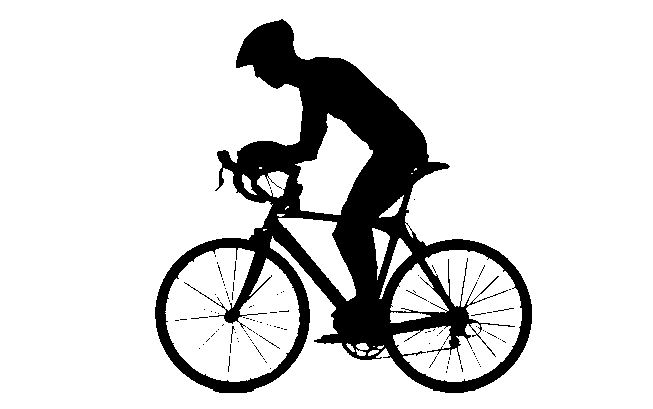 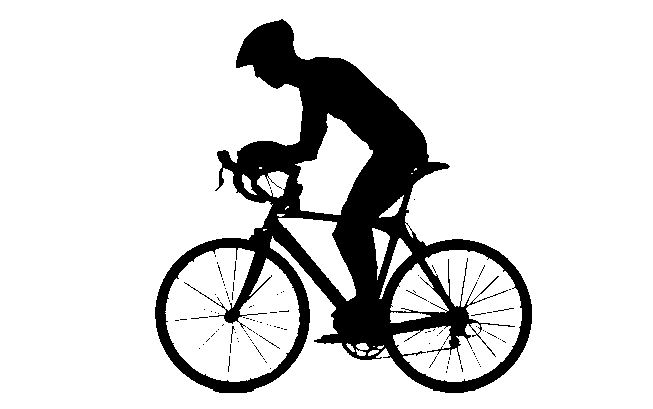 В
А
120 км
Решение
Пусть х км/ч – скорость второго велосипедиста
Известно, что второй велосипедист прибыл в город В раньше на 2 ч, чем первый.
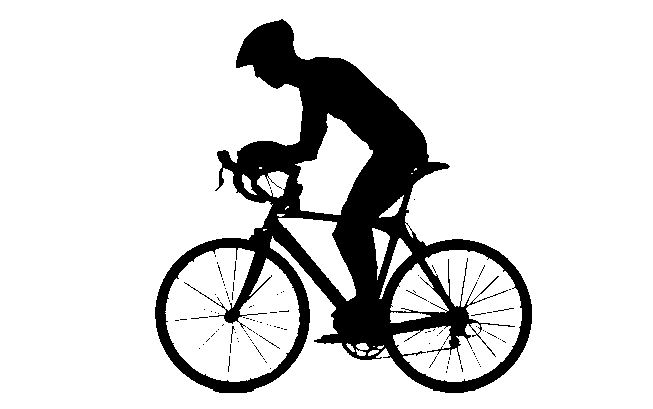 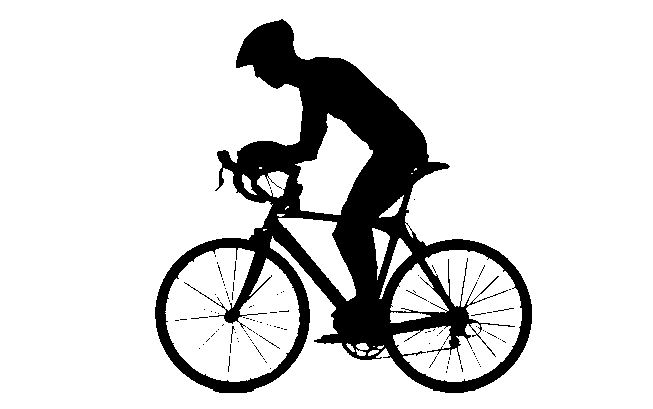 В
А
120 км
Решение
Составим и решим уравнение:
Умножим обе части этого уравнения на x(x+3)
Число -15 противоречит смыслу задачи
Если х=12, то х(х+3)≠0, верно
12 км/ч – скорость второго велосипедиста
15 км/ч – скорость первого велосипедиста
Ответ: 12 км/ч; 15 км/ч.
Реши самостоятельно
Условие
Из пунктов А и В навстречу друг другу одновременно вышли два пешехода. Скорость первого на 1 км/ч больше скорости второго, поэтому он прибыл в пункт В на 1 ч раньше, чем второй в пункт А. Найдите скорости пешеходов, если расстояние между пунктами А и В равно 20 км.
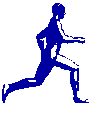 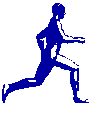 В
А
Решение
По условию задачи время движения первого пешехода на 1 ч меньше времени движения второго.
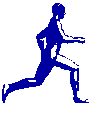 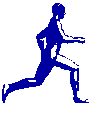 В
А
Решение
Составим и решим уравнение:
Число -5 противоречит смыслу задачи
Если х=4, то х(х+1)≠0, верно
4 км/ч – скорость второго пешехода
5 км/ч – скорость первого пешехода
Ответ: 5 км/ч; 4 км/ч.
№ 2
Условие
Катер, собственная скорость которого 8 км/ч, прошёл по реке расстояние, равное 15 км, по течению и такое же расстояние против течения. Найдите скорость течения реки, если время, затраченное на весь путь, равно 4 ч.
Решение
Пусть х км/ч – скорость течения реки.
Известно, что время, затраченное на весь путь, равно 4 ч.
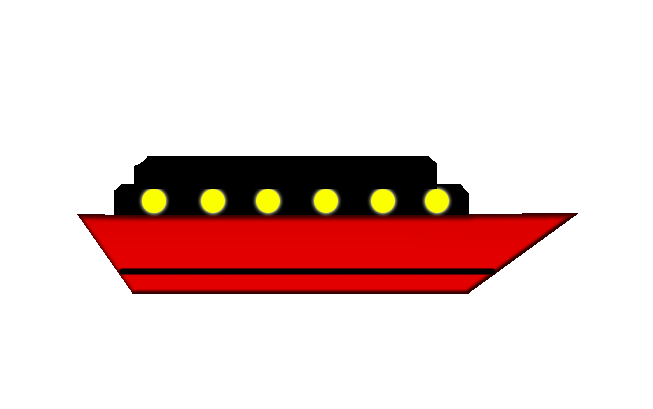 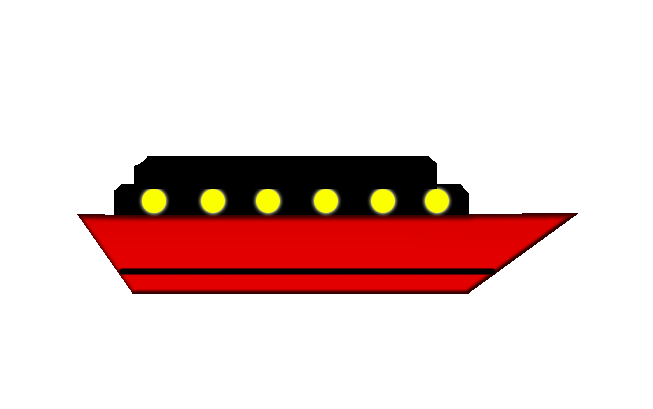 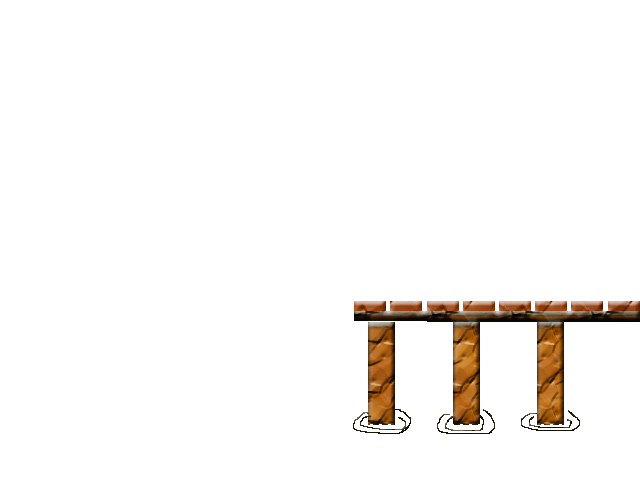 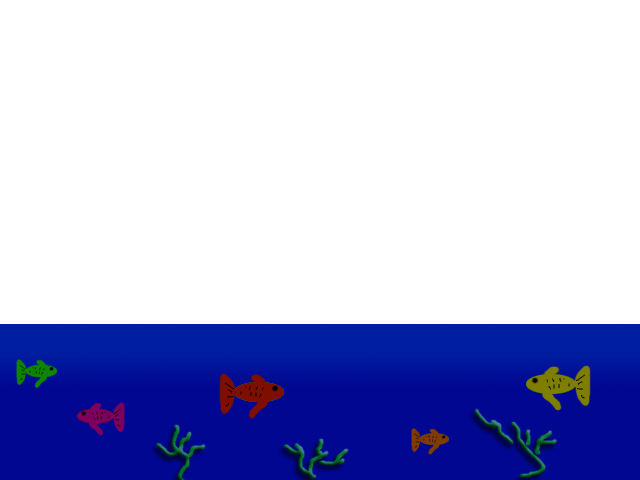 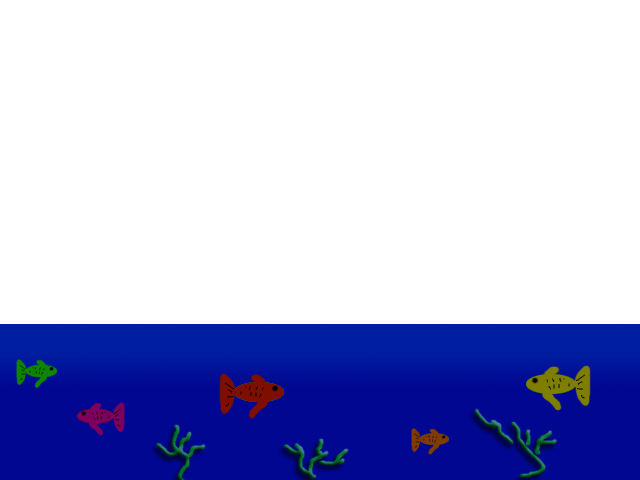 Решение
Составим и решим уравнение:
Число -2 противоречит смыслу задачи
Если х=2, то (8-х)(8+х)≠0, верно
2 км/ч – скорость течения реки
Ответ: 2 км/ч.
Реши самостоятельно
Расстояние между пристанями по реке равно 21 км. Моторная лодка отправилась от одной к другой и через 4 ч вернулась назад, затратив 24 мин. на стоянку. Найти собственную скорость лодки, если скорость течения реки равна 2 км/ч.
Условие
Решение
Пусть х км/ч – собственная скорость моторной лодки.
По условию задачи время, затраченное моторной лодкой на весь путь по реке, равно
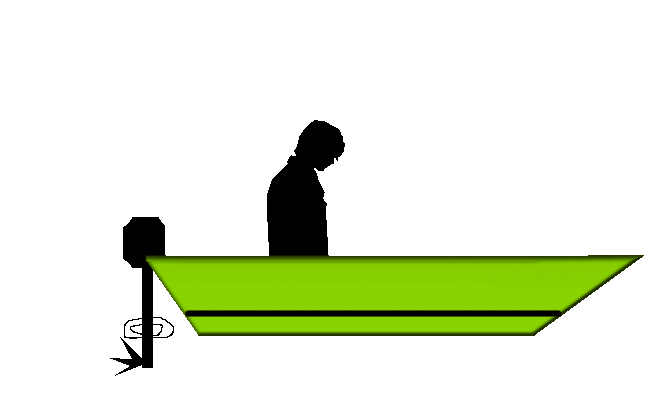 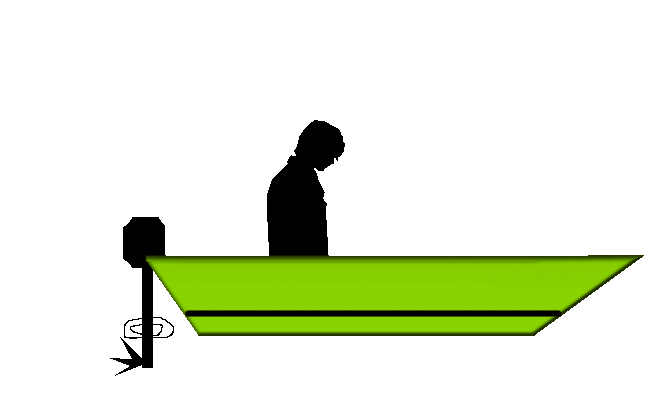 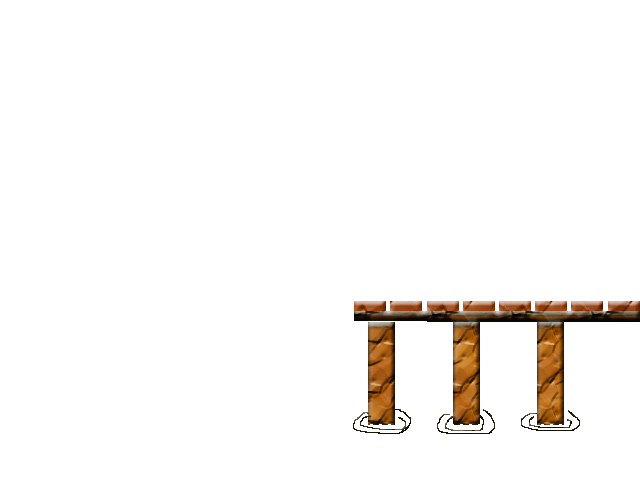 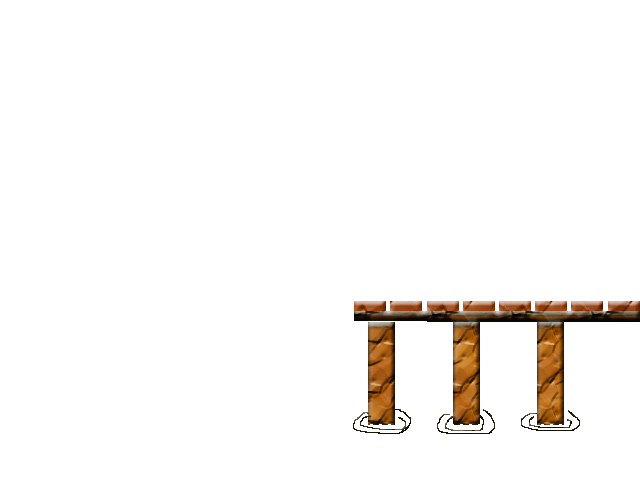 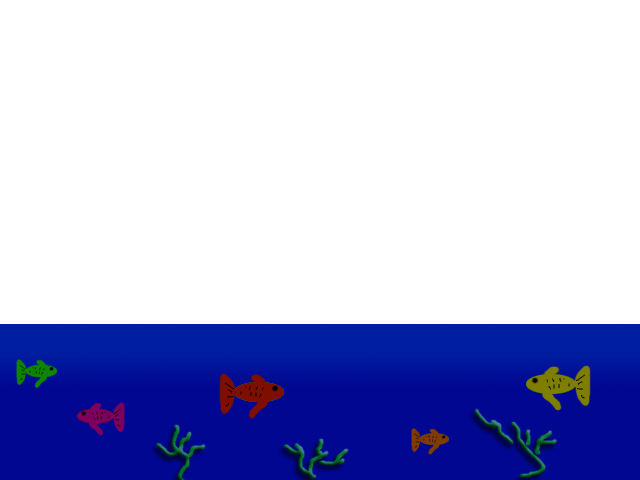 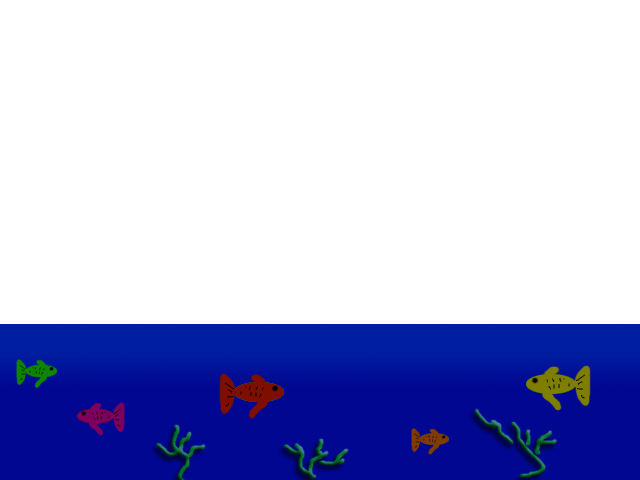 Решение
Составим и решим уравнение:
Число         противоречит смыслу задачи
Если х=12, то (х-2)(х+2)≠0, верно
12 км/ч – собственная скорость моторной лодки
Ответ: 12 км/ч.